Персонажі мультфільмів               “у законі”
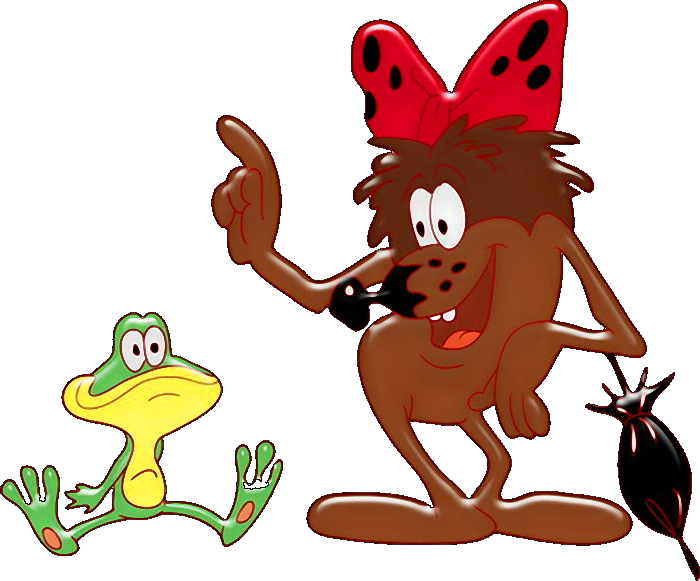 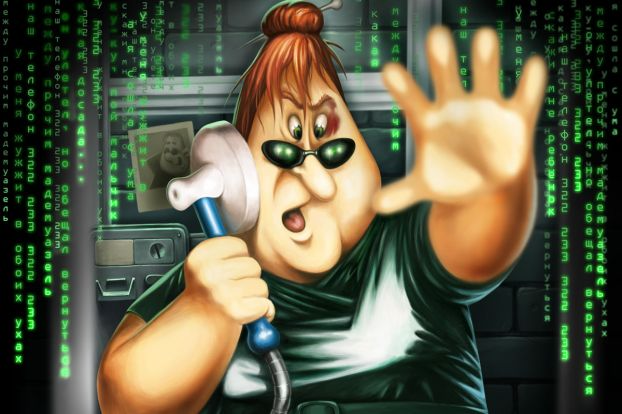 Виконала учениця 9-ФМ класу
Сосєдка Катерина
Статті підібрані згідно до КОНСТИТУЦІЇ УКРАЇНИ
Попелюшка - бідна сирітка, яку змушують важко працювати з ранку до ночі
Стаття 21. Усі люди є вільні і рівні у своїй гідності та правах. Права і свободи людини є невідчужуваними та непорушними.
Карлсон дуже любить хуліганити, але на всі наслідки від пустощів у нього є "фірмова" відмовка: "Дурниці, справа то життєва!"
Стаття 62. Особа вважається невинуватою у вчиненні злочину і не може бути піддана кримінальному покаранню, доки її вину не буде доведено в законному порядку і встановлено обвинувальним вироком суду.
В черговий раз кіт прощає маленьких шкідників незважаючи на те, що точно знає: капості і підлості повторяться ще неодноразово.
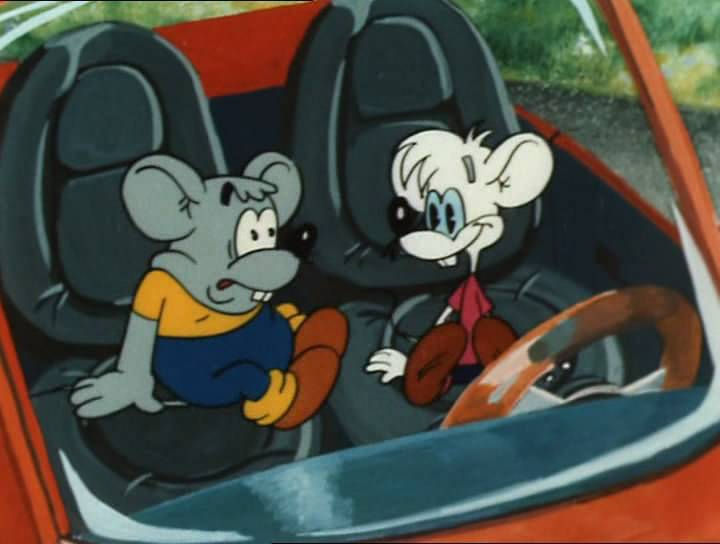 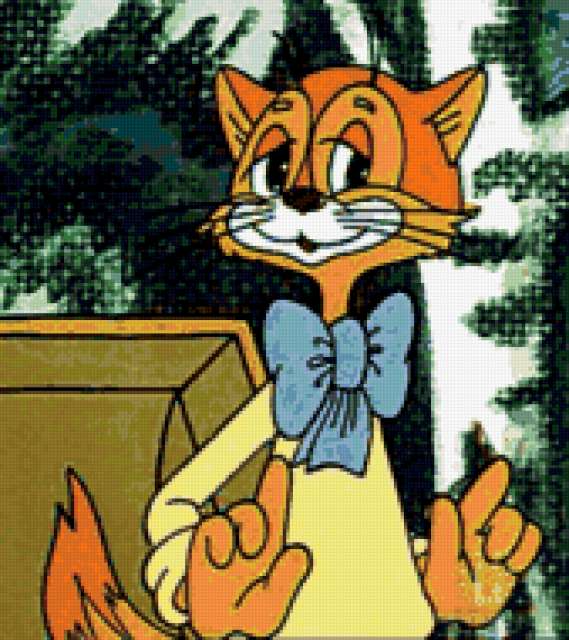 Стаття 3. Людина, її життя і здоров'я, честь і гідність, недоторканність і безпека визнаються в Україні найвищою соціальною цінністю.
Вовк переслідує  симпатичного Зайця, котрий, використовуючи різні витівки, втікає від свого грізного переслідувача, який з власної вини, потрапляє у найнеймовірніші ситуації.
Стаття 66. Кожен зобов'язаний не заподіювати шкоду природі, культурній спадщині, відшкодовувати завдані ним збитки.
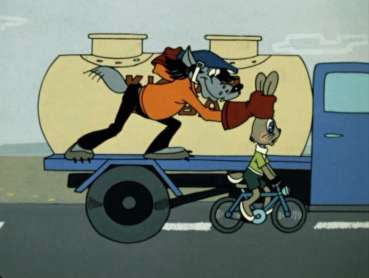 На пташиному дворі Гидке Каченя швидко розуміє, як важко бути не таким, як всі інші. Коли ж насмішки і нападки стали зовсім нестерпними, Гидке Каченя вирішує врятувати своє життя втечею.
Стаття 28. Кожен має право на повагу до його гідності.
Злий тарган запишався, що його всі бояться, тому  почав погрожувати наліво і направо. Але хто б міг подумати, що маленька пташка легко розправиться із ворогом
Стаття 23. Кожна людина має право на вільний розвиток своєї особистості, якщо при цьому не порушуються права і свободи інших людей, та має обов'язки перед суспільством, в якому забезпечується вільний і всебічний розвиток її особистості.
Про мишеня, який грав на гітарі і співав свою кумедну пісеньку. Хтось заворожено слухав його, хтось радив зайнятися корисною працею. Були й такі, які посміювалися з артиста.
Стаття 54. Громадянам гарантується свобода літературної, художньої, наукової і технічної творчості, захист інтелектуальної власності, їхніх авторських прав, моральних і матеріальних інтересів, що виникають у зв'язку з різними видами інтелектуальної діяльності.
Буратіно з головою порине у пригоди, познайомиться з тими, хто стане його вірними життєвими супутниками, багато чому навчиться і навіть зуміє протистояти підступності недругів.
Стаття 68. Кожен зобов'язаний неухильно додержуватися Конституції України та законів України, не посягати на права і свободи, честь і гідність інших людей.
Знайомство Вінні Пуха з підозрілими бджолами
Стаття 50. Кожен має право на безпечне для життя і здоров'я довкілля та на відшкодування завданої порушенням цього права шкоди.
Одного разу Іван Царенко і його брати вибирали собі наречених. Вони стріляли з лука, а стріла показувала, де шукати їм суджених. Догодила стріла Івана прямо до жаби: засмутився він…
Стаття 51. Шлюб грунтується на вільній згоді жінки і чоловіка. Кожен із подружжя має рівні права і обов'язки у шлюбі та сім'ї.
У королівстві настали не найвеселі часи, коли правоохоронці і можновладці свавільно користуються своїм становищем. А бідний Чиполліно примудрився наступити принцу на ногу.
Стаття 59. Кожен має право на правову допомогу. У випадках, передбачених законом, ця допомога надається безоплатно. Кожен є вільним у виборі захисника своїх прав.
Її очі горять, ніби зірки, але в них немає ні крапельки тепла. Одного разу Снігова королева викрала Кая, заморозивши його серце. Герді належить визволити свого друга з ув'язнення і від заклять.
Стаття 26. Іноземці та особи без громадянства, що перебувають в Україні на законних підставах, користуються тими самими правами і свободами, а також несуть такі самі обов'язки, як і громадяни України, - за винятками, встановленими Конституцією, законами чи міжнародними договорами України.
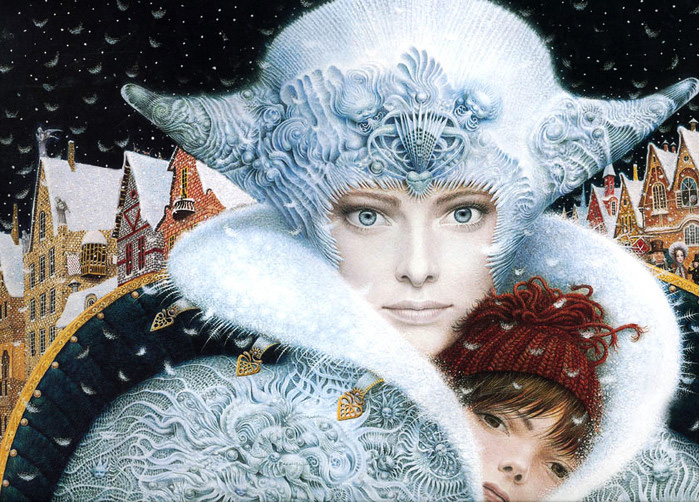 Дівчинка, будучи упертой, вирушила в ліс за грибами. Довго вона ходила, але несподівано загубилася серед дерев. Як раз в цей момент вона побачила будинок, в якому живуть три ведмеді...
Стаття 66. Кожен зобов'язаний не заподіювати шкоду природі, культурній спадщині, відшкодовувати завдані ним збитки.
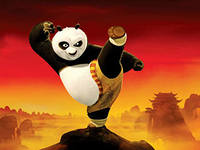 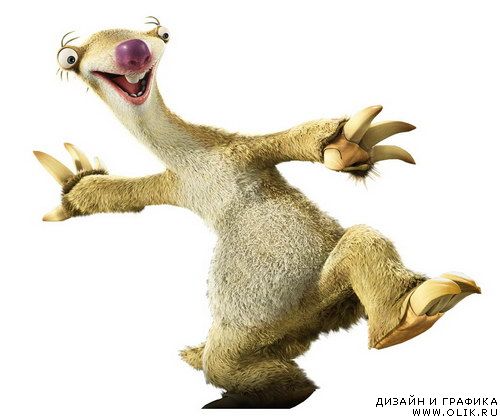 ДЯКУЮ ЗА УВАГУ!
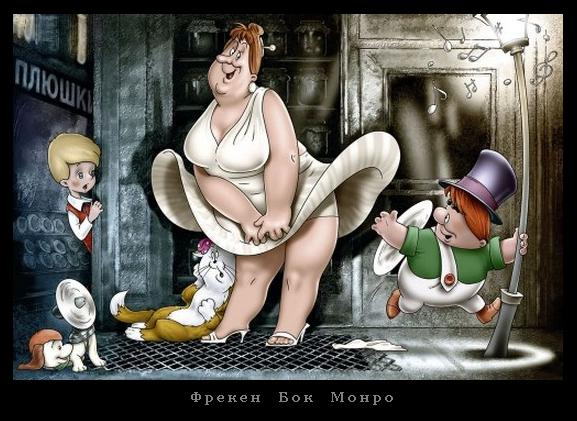 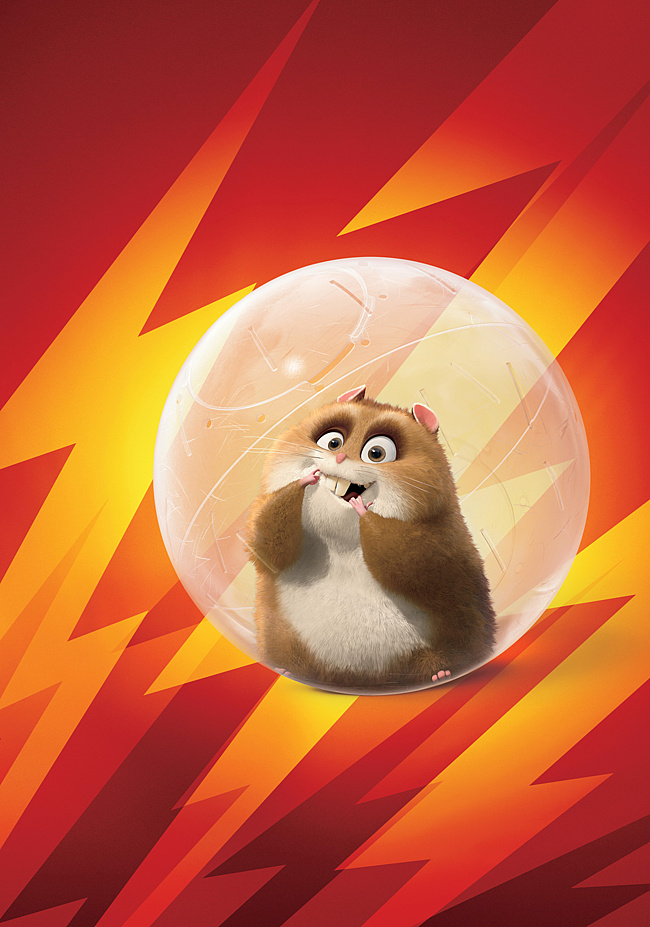